XXX学院XXX专业 毕业论文答辩
请在此添加你的论文名称
请在此添加你的论文副标题名称
PRESENTED BY youyedoc
指导老师：X教授  答辩人：优页PPT
第一部分 『课题目的』
第二部分 『进展成果』
目录
第三部分 『存在问题』
CONTENTS
第四部分 『设想安排』
第五部分 『解决办法』
第一部分
课题目的
1
课题目的
▷ 点击此处添加标题
标题数字等都可以通过点击和重新输入进行更改，顶部“开始”面板中可以对字体、字号、颜色、行距等进行修改。建议正文8-14号字，1.3倍字间距。标题数字等都可以通过点击和重新输入进行更改，顶部“开始”面板中可以对字体、字号、颜色、行距等进行修改。建议正文8-14号字，1.3倍字间距。
▷ 点击此处添加标题
标题数字等都可以通过点击和重新输入进行更改，顶部“开始”面板中可以对字体、字号、颜色、行距等进行修改。建议正文8-14号字，1.3倍字间距。标题数字等都可以通过点击和重新输入进行更改，顶部“开始”面板中可以对字体、字号、颜色、行距等进行修改。建议正文8-14号字，1.3倍字间距。
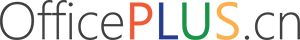 1
课题目的
标题
标题
标题
标题
1
课题目的
30%
▷ 点击此处添加标题
▷ 点击此处添加标题
▷ 点击此处添加标题
▷ 点击此处添加标题
▷ 点击此处添加标题
第二部分
进展成果
2
进展成果
标题数字等都可以通过点击和重新输入进行更改。
标题数字等都可以通过点击和重新输入进行更改。
标题数字等都可以通过点击和重新输入进行更改。
标题数字等都可以通过点击和重新输入进行更改。
2
进展成果
点击此处添加标题
点击此处添加标题
点击此处添加标题
标题数字等都可以通过点击和重新输入进行更改，顶部“开始”面板中可以对字体、字号、颜色、行距等进行修改。建议正文8-14号字，1.3倍字间距。
标题数字等都可以通过点击和重新输入进行更改，顶部“开始”面板中可以对字体、字号、颜色、行距等进行修改。建议正文8-14号字，1.3倍字间距。
标题数字等都可以通过点击和重新输入进行更改，顶部“开始”面板中可以对字体、字号、颜色、行距等进行修改。建议正文8-14号字，1.3倍字间距。
2
进展成果
40%
60%
点击此处添加标题
点击此处添加标题
标题数字等都可以通过点击和重新输入进行更改，顶部“开始”面板中可以对字体、字号、颜色、行距等进行修改。建议正文8-14号字，1.3倍字间距。
标题数字等都可以通过点击和重新输入进行更改，顶部“开始”面板中可以对字体、字号、颜色、行距等进行修改。建议正文8-14号字，1.3倍字间距。
第三部分
存在问题
3
存在问题
标题
60%
标题
点击此处添加标题
标题
标题数字等都可以通过点击和重新输入进行更改，顶部“开始”面板中可以对字体、字号、颜色、行距等进行修改。建议正文8-14号字，1.3倍字间距。
3
存在问题
▷ 点击此处添加标题
标题数字等都可以通过点击和重新输入进行更改，顶部“开始”面板中可以对字体、字号、颜色、行距等进行修改。建议正文8-14号字，1.3倍字间距。标题数字等都可以通过点击和重新输入进行更改，顶部“开始”面板中可以对字体、字号、颜色、行距等进行修改。建议正文8-14号字，1.3倍字间距。
3
存在问题
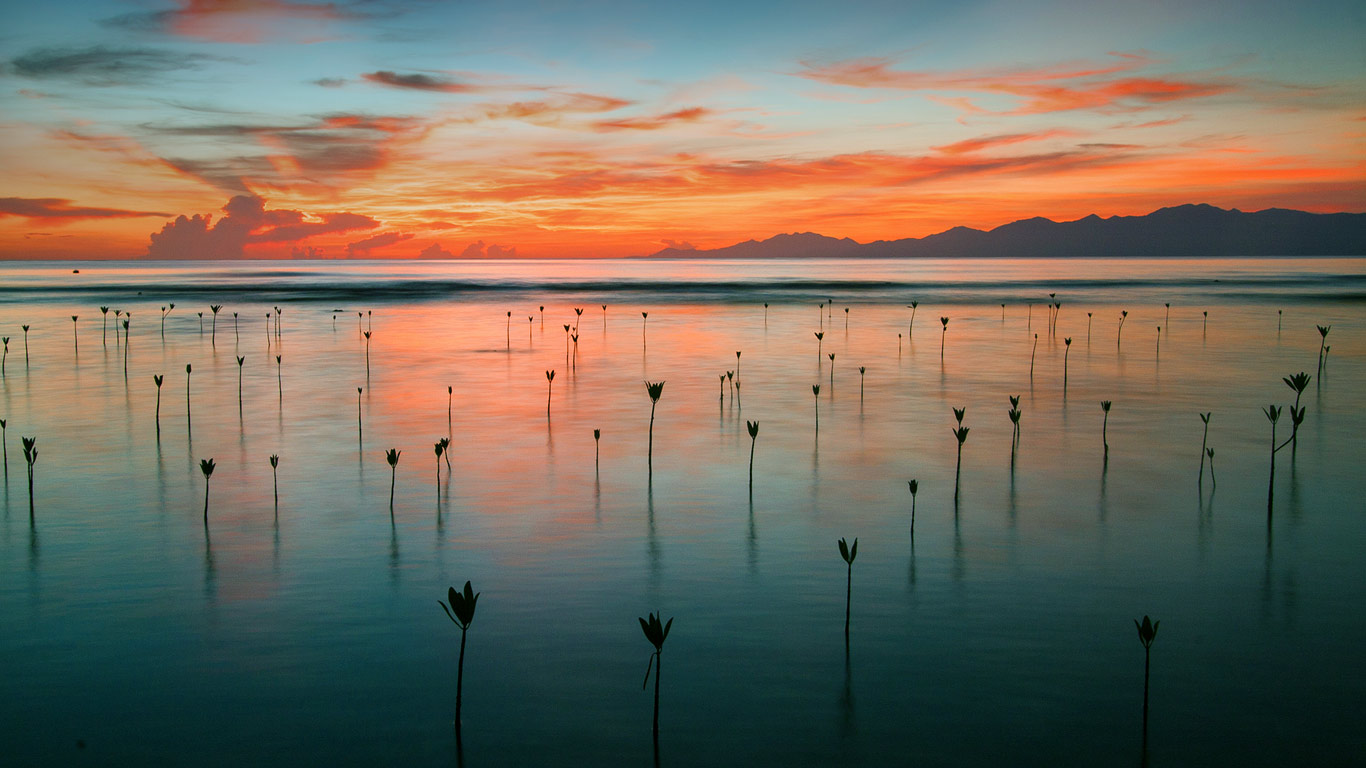 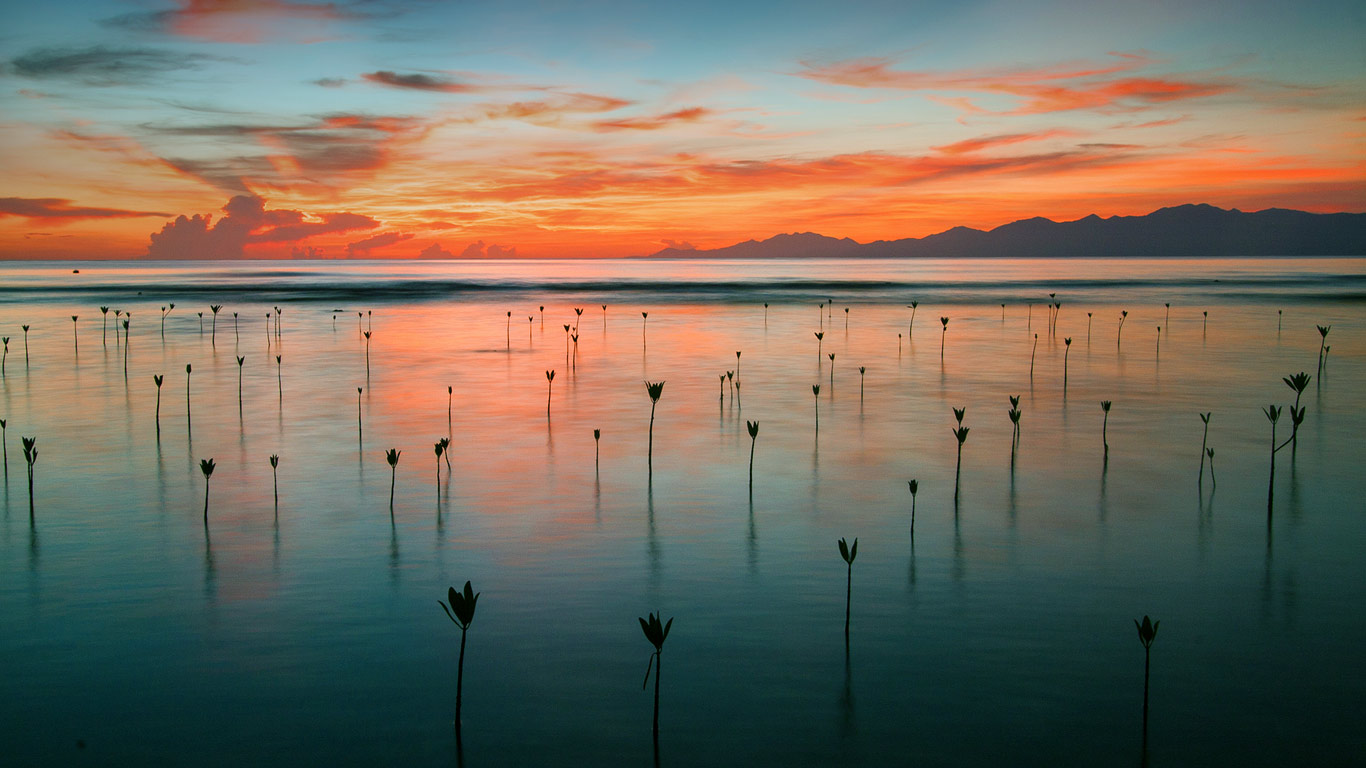 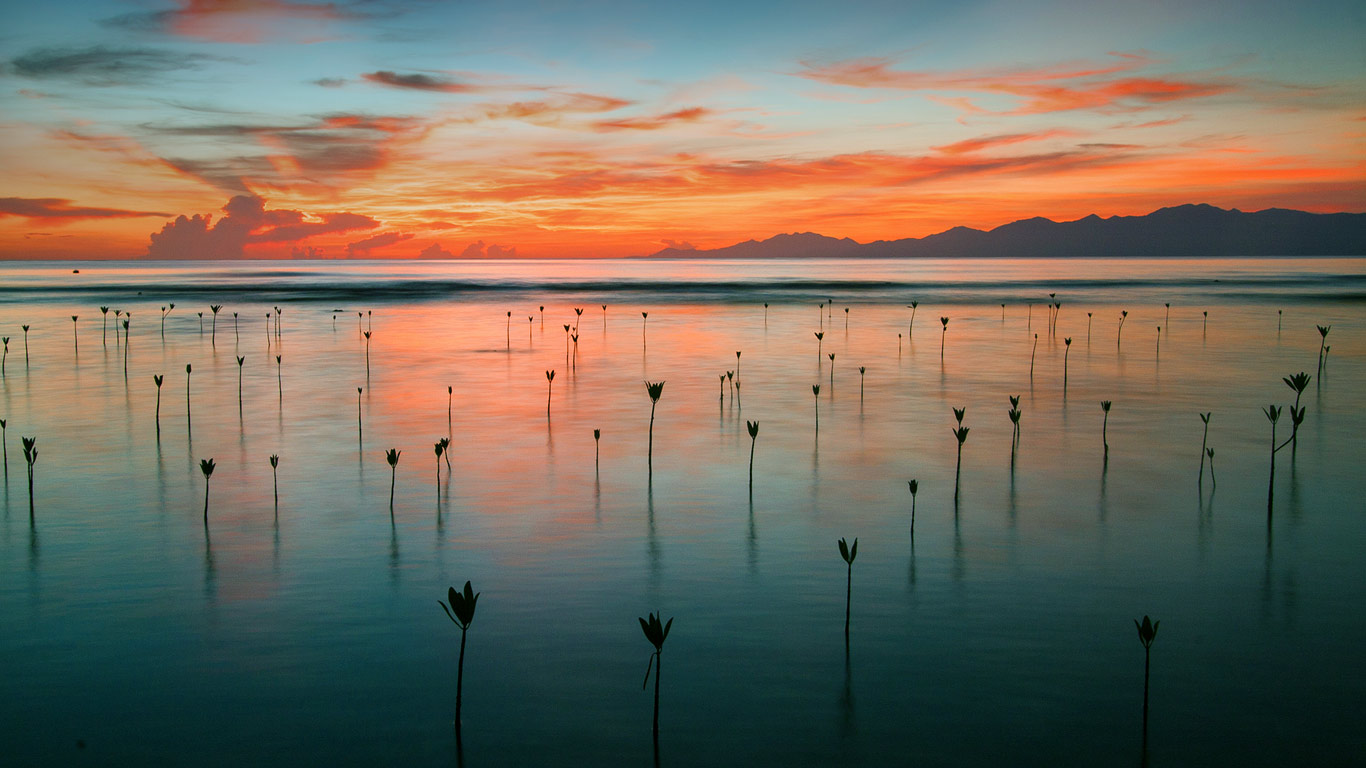 点击此处添加标题
点击此处添加标题
点击此处添加标题
标题数字等都可以通过点击和重新输入进行更改，顶部“开始”面板中可以对字体、字号、颜色、行距等进行修改。
标题数字等都可以通过点击和重新输入进行更改，顶部“开始”面板中可以对字体、字号、颜色、行距等进行修改。
标题数字等都可以通过点击和重新输入进行更改，顶部“开始”面板中可以对字体、字号、颜色、行距等进行修改。
第四部分
设想安排
4
设想安排
▷ 点击此处添加标题
75%
标题数字等都可以通过点击和重新输入进行更改，顶部“开始”面板中可以对字体、字号、颜色、行距等进行修改。建议正文8-14号字，1.3倍字间距。
4
设想安排
标题数字等都可以通过点击和重新输入进行更改，顶部“开始”面板中可以对字体、字号、颜色、行距等进行修改。建议正文8-14号字，1.3倍字间距。
1 输入标题
标题数字等都可以通过点击和重新输入进行更改，顶部“开始”面板中可以对字体、字号、颜色、行距等进行修改。建议正文8-14号字，1.3倍字间距。
2 输入标题
3 输入标题
标题数字等都可以通过点击和重新输入进行更改，顶部“开始”面板中可以对字体、字号、颜色、行距等进行修改。建议正文8-14号字，1.3倍字间距。
4
设想安排
点击此处添加标题
点击此处添加标题
点击此处添加标题
标题数字等都可以通过点击和重新输入进行更改，顶部“开始”面板中可以对字体、字号、颜色、行距等进行修改。建议正文8-14号字，1.3倍字间距。
标题数字等都可以通过点击和重新输入进行更改，顶部“开始”面板中可以对字体、字号、颜色、行距等进行修改。建议正文8-14号字，1.3倍字间距。
标题数字等都可以通过点击和重新输入进行更改，顶部“开始”面板中可以对字体、字号、颜色、行距等进行修改。建议正文8-14号字，1.3倍字间距。
第五部分
解决办法
5
解决办法
▷  点击此处添加标题
▷  点击此处添加标题
▷  点击此处添加标题
▷  点击此处添加标题
▷  点击此处添加标题
▷  点击此处添加标题
标题
5
解决办法
第一部分
第二部分
第三部分
点击此处添加标题
点击此处添加标题
点击此处添加标题
点击此处添加标题
点击此处添加标题
点击此处添加标题
XXX学院XXX专业 毕业论文答辩
感谢聆听！
THANK YOU FOR WATCHING!
PRESENTED BY youyedoc
指导老师：X教授  答辩人：优页PPT